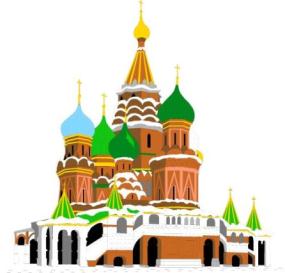 Что мы знаем                    о Москве
Мы познакомимся с некоторыми достопримечательностями столицы. Узнаем о жизни маленьких 
москвичей – наших сверстников.
Ребята!                                                       Вспомните, какие города России вы знаете. Как называется столица России? Подумайте, что такое столица?
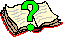 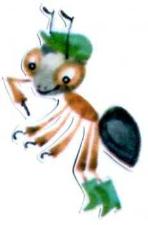 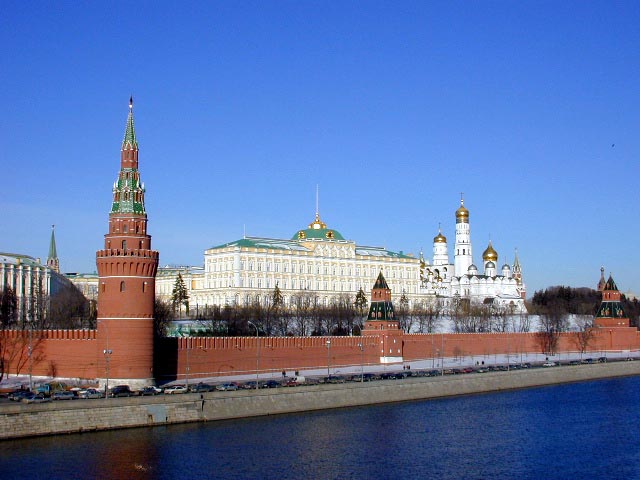 Вот ещё одно общее у всех народов России. Это одна столица – город-герой Москва.
В столице работают глава нашего государства – Президент России, Правительство России и Государственная дума.
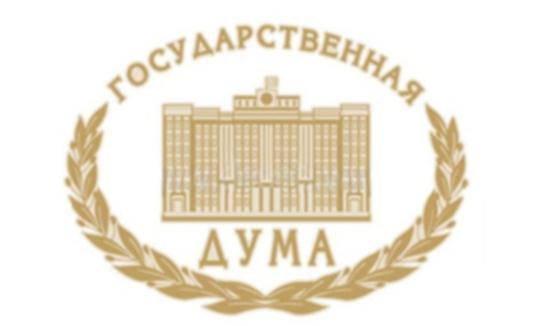 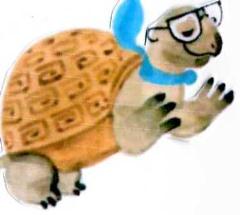 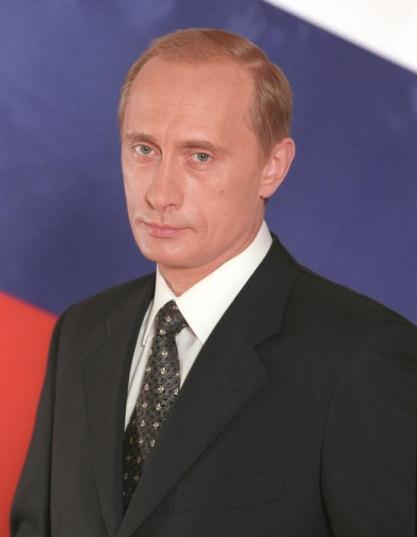 Президент Российской Федерации Путин                             Владимир Владимирович
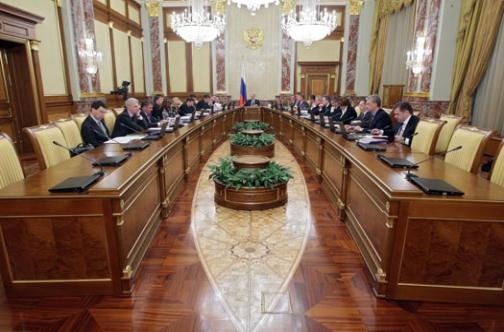 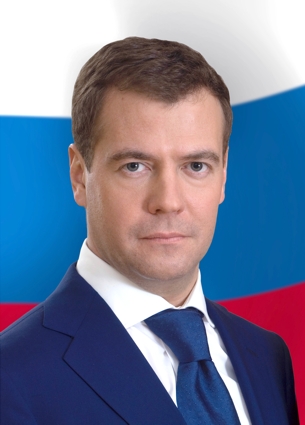 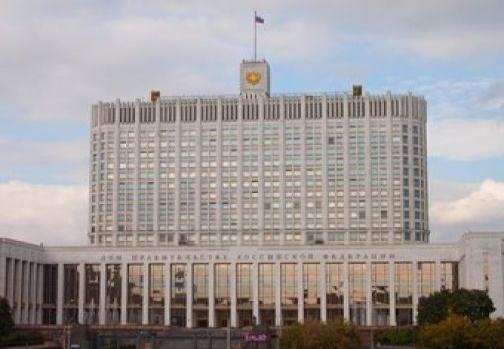 Председатель ПравительстваРоссийской Федерации Медведев                                    Дмитрий Анатольевич
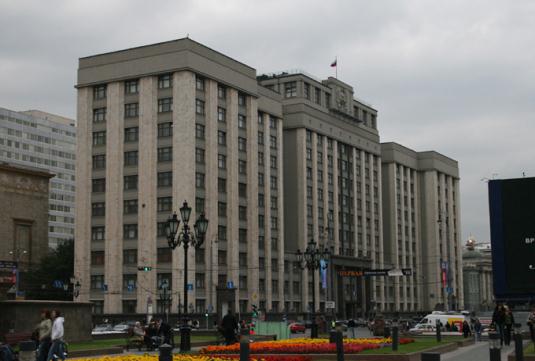 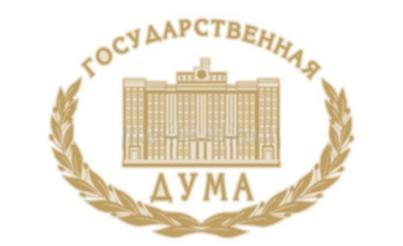 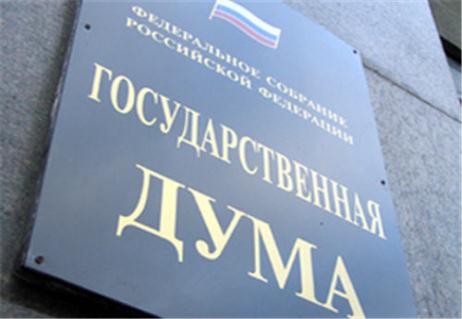 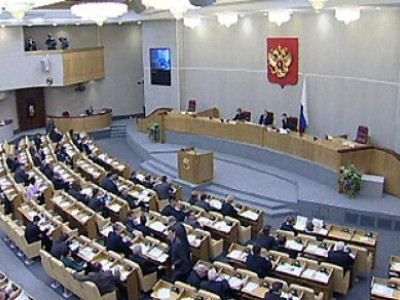 Ребята! Давайте отправимся 
в путешествие по Москве. 
А кто из вас знает, что называют сердцем Москвы?
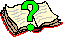 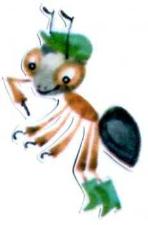 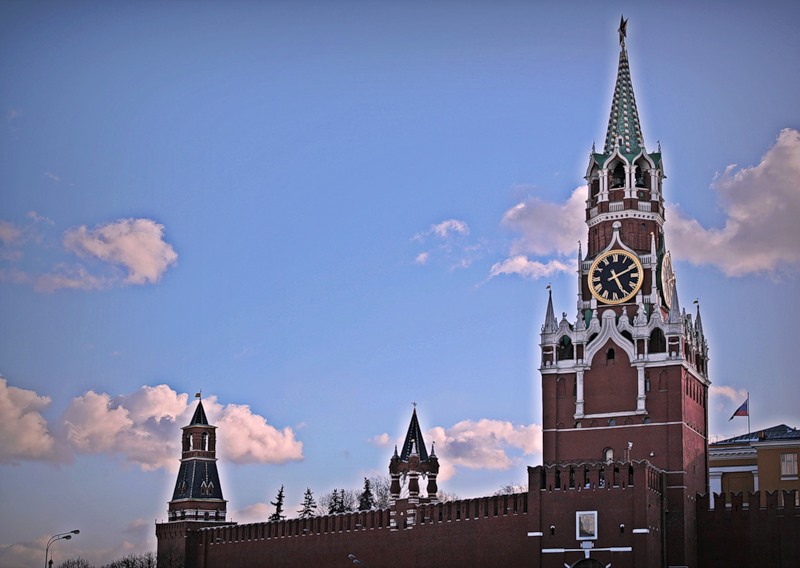 Кремль
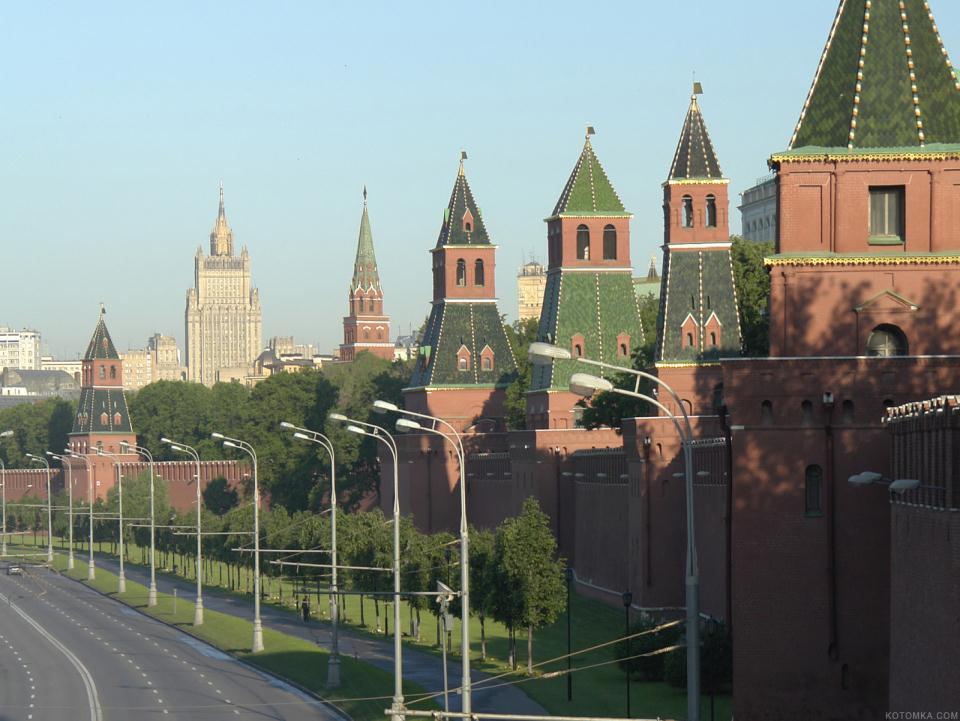 Стоят вокруг Кремля башни, словно могучие богатыри. Двадцать каменных богатырей в высоких островерхих шлемах. Они такие разные, но всё же чем-то похожи. Все башни состоят из двух частей. Массивные приземистые стрельницы и верхние надстройки, придающие отличия башням Кремля.
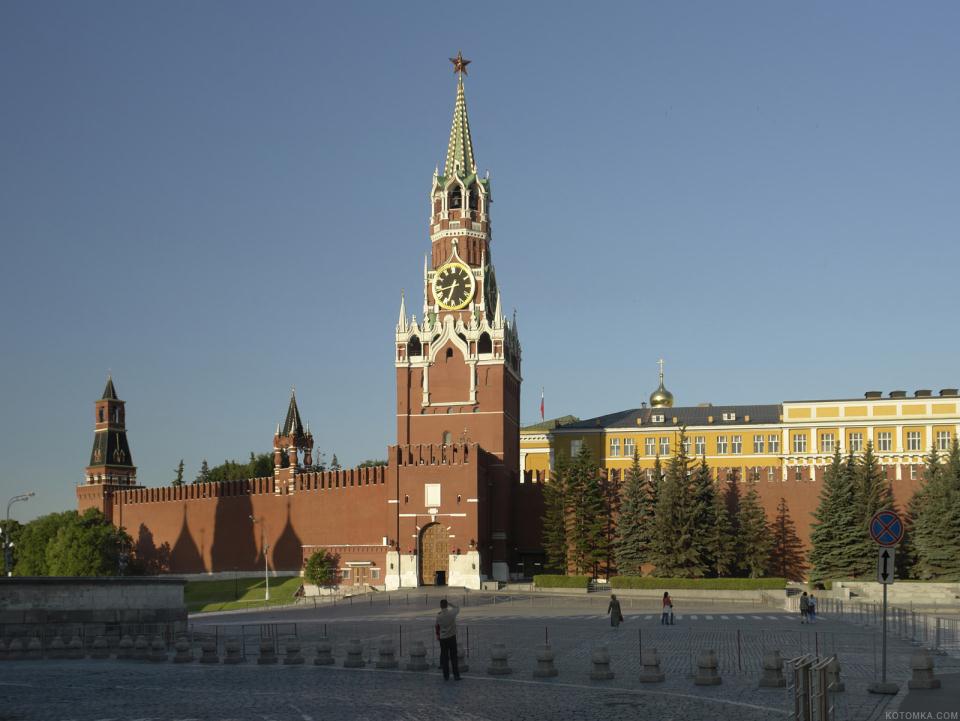 Главная башня Кремля – Спасская, получившая имя по вделанному в камень вратному образу Спасителя, всегда считалась святыми воротами Кремля. Издревле существовал народный обычай проходить под воротами башни 
с непокрытой головой. В самом верху, над часами, спрятаны 35 колоколов.
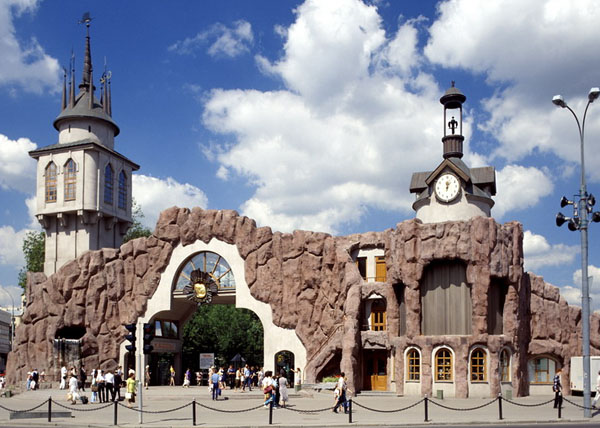 Московский 
зоопарк
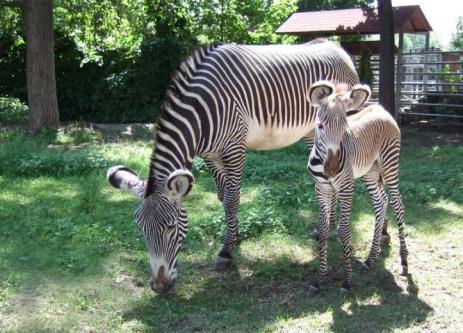 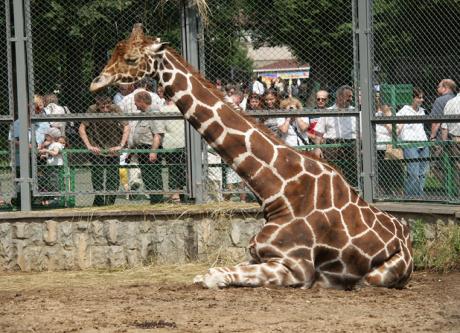 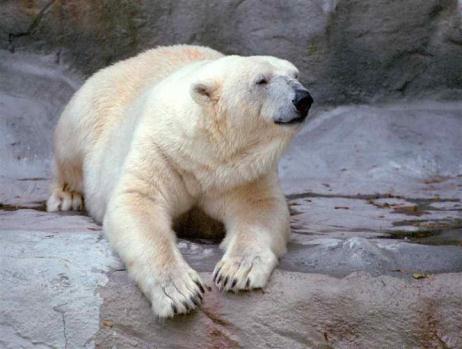 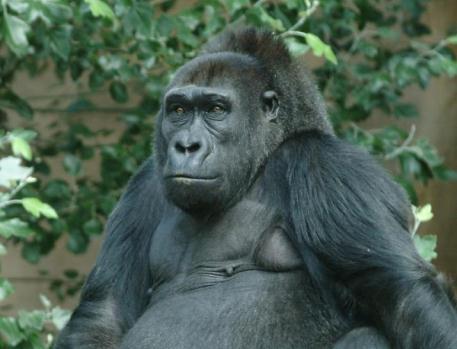 Вокруг вольеры и павильоны с животными со всех частей света.
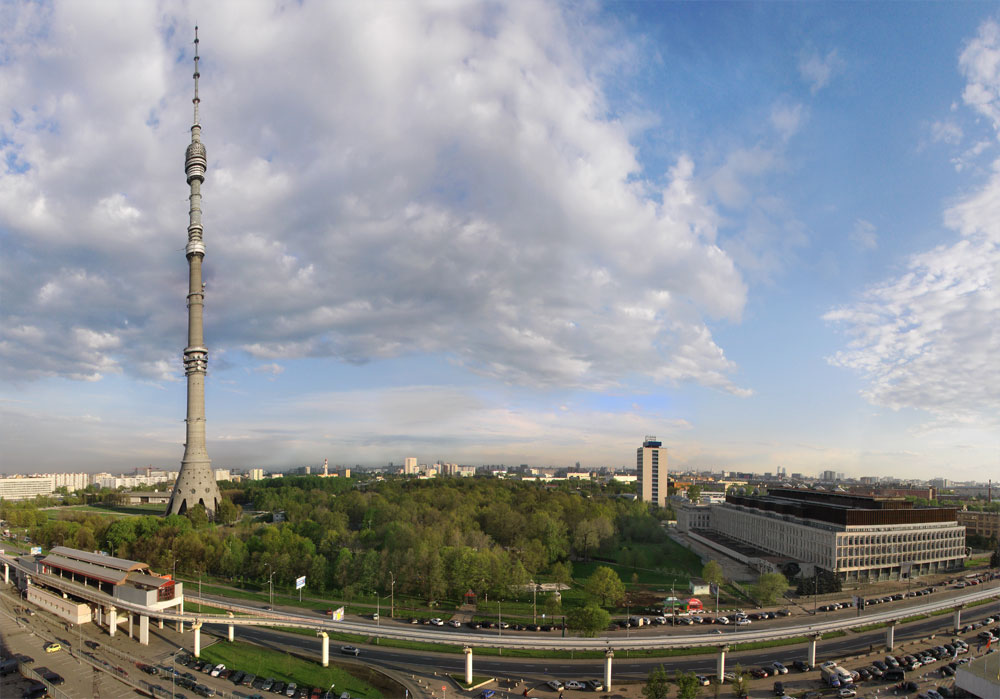 Останкинская телебашня
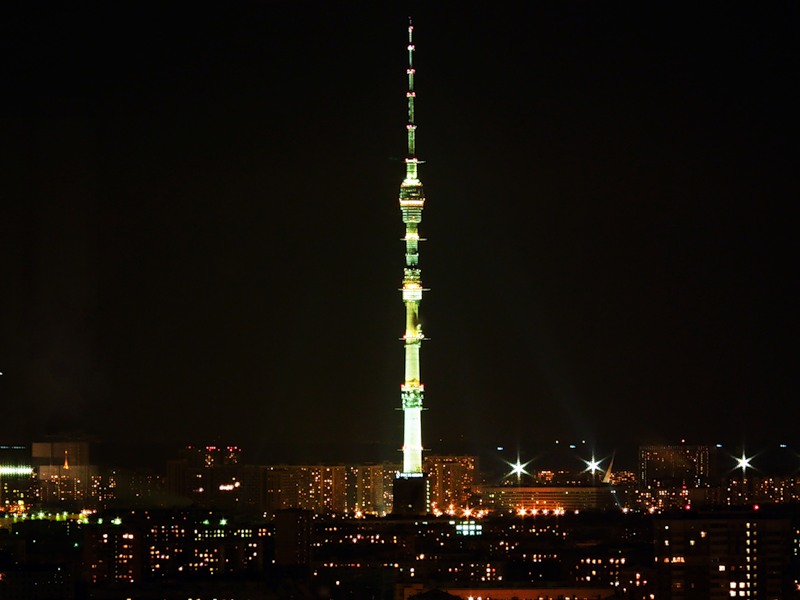 Эта башня – олицетворение триумфа науки и технического прогресса, выдающийся памятник современности, которым гордятся москвичи.
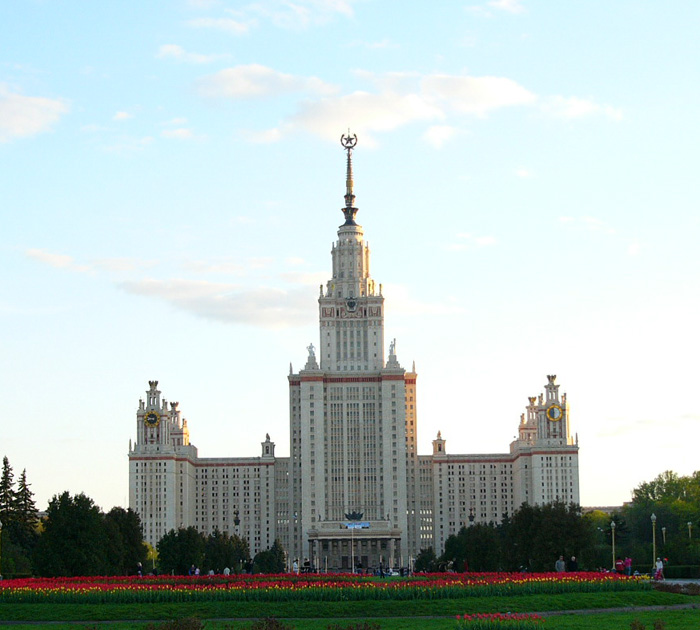 Московский Государственный Университет  (МГУ)
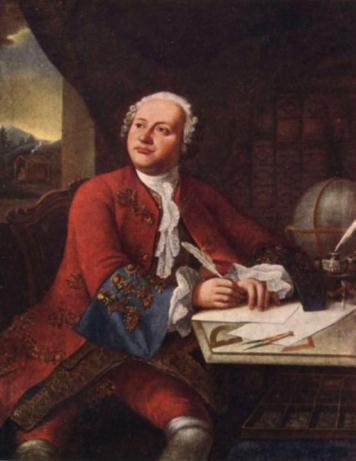 Основанный в 1755 году Московский университет стал «сосредоточием русского образования». Инициатива и план основания университета целиком принадлежала М.В.Ломоносову.
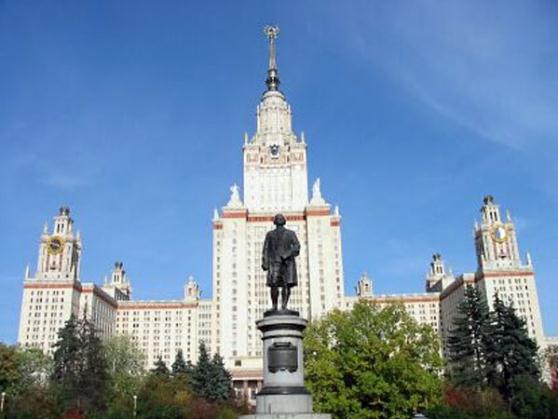 Великий русский учёный

Ломоносов
Михаил Васильевич

(1711 - 1765)
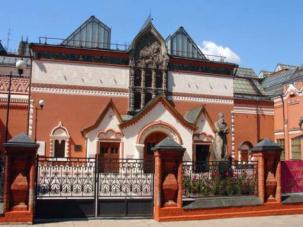 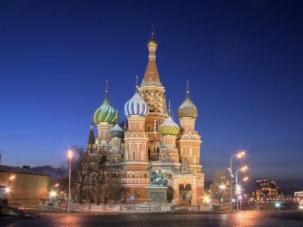 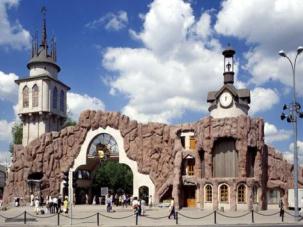 Покровский собор
Третьяковская галерея
Московский зоопарк
Давайте ещё раз назовём достопримечательности Москвы.
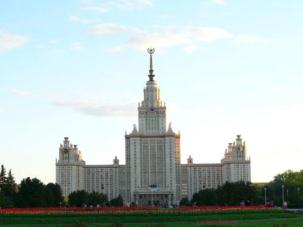 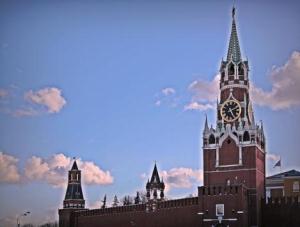 Кремль
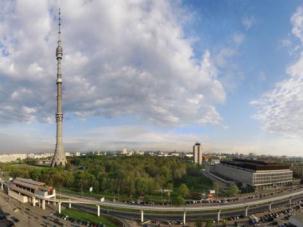 Останкинская башня
МГУ
  
1. Что означают слова «Москва – столица 
     России»?
2. Какие достопримечательности можно  
     увидеть в Москве?
3. Как живут маленькие москвичи – ваши 
     сверстники?
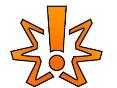 Столица – главный город страны. В столице России – Москве – работает глава нашего государства – Президент России. Здесь работают Правительство России и Государственная дума. В Москве много интересных достопримечательностей.
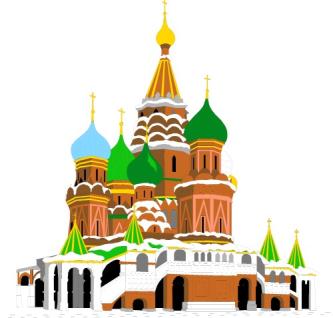 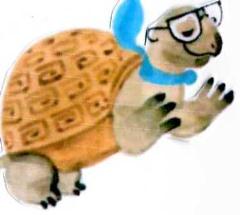 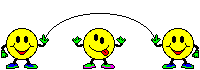